Исследовательская работа
Подготовила ученица 4 класса МБОУ Парижской ООШ  Гончарова Анна                                     2015 год
Значение имени Анна
Анна - благодать, милостивая (древнееврейское). Имя любимо во всех странах, в России всегда было распространено и сейчас находится в первом десятке имен.
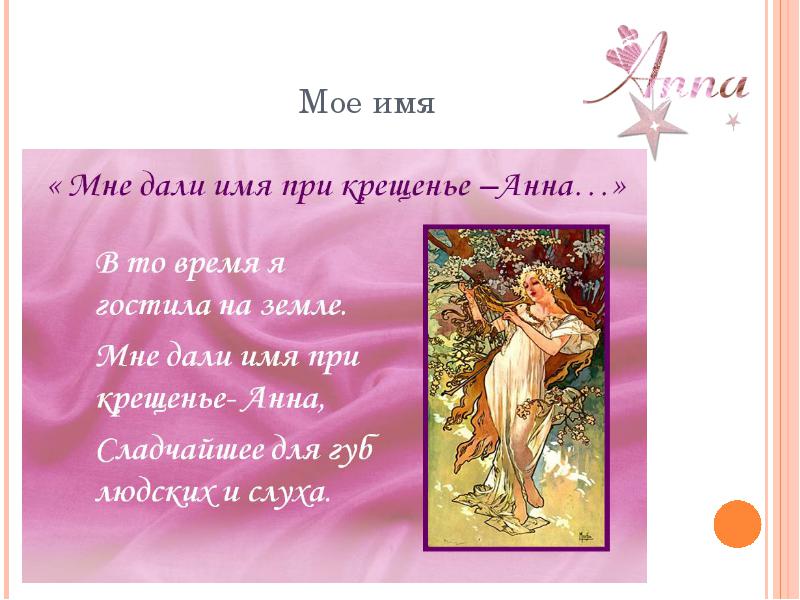 Анна - благодать, милостивая (древнееврейское). Имя любимо во всех странах, в России всегда было распространено и сейчас находится в первом десятке имен.
Интерпретация значения букв
Интерпретация значения букв: 
А - символ начала и желание что-то начать и осуществить, жажда физического и духовного комфорта. Н - знак протеста, внутренняя сила не принимать все подряд, без разбора, острый критический ум, интерес к здоровью. Усердный работник, но не переносит "мартышкиного труда". 
Н - знак протеста, внутренняя сила не принимать все подряд, без разбора, острый критический ум, интерес к здоровью. Усердный работник, но не переносит "мартышкиного труда".
А - символ начала и желание что-то начать и осуществить, жажда физического и духовного комфорта.
Формы имени
Производные – Анночка, Аннушка, Аня, Нюра, Нюша, Анюта, Нюся, Аннета, Ася.
Герои мультфильмов с именем Анна
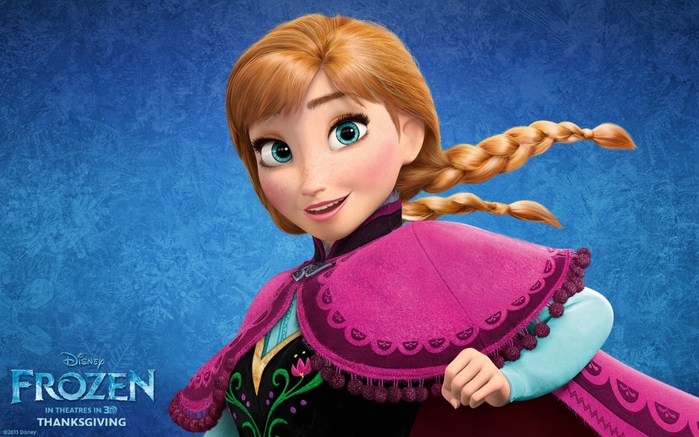 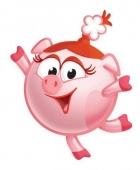 Знаменитости
с именем 
Анна
Дочь Ярослава Мудрого Анна Ярославна
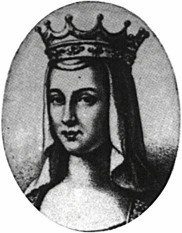 Императрица Анна Иоанновна
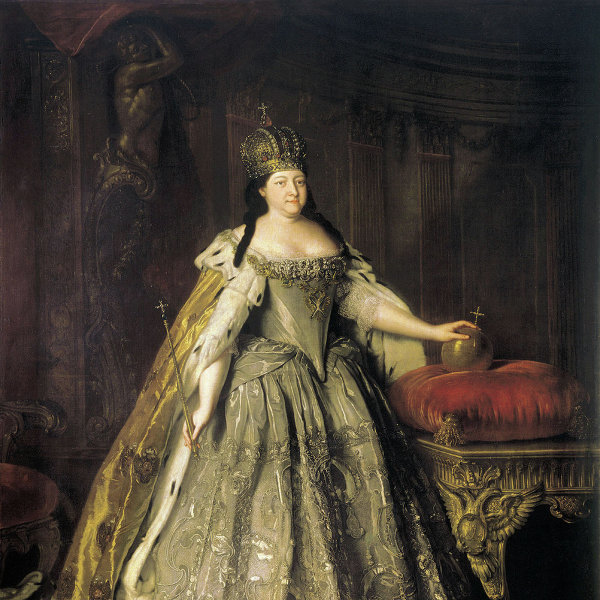 Поэтесса Анна Ахматова
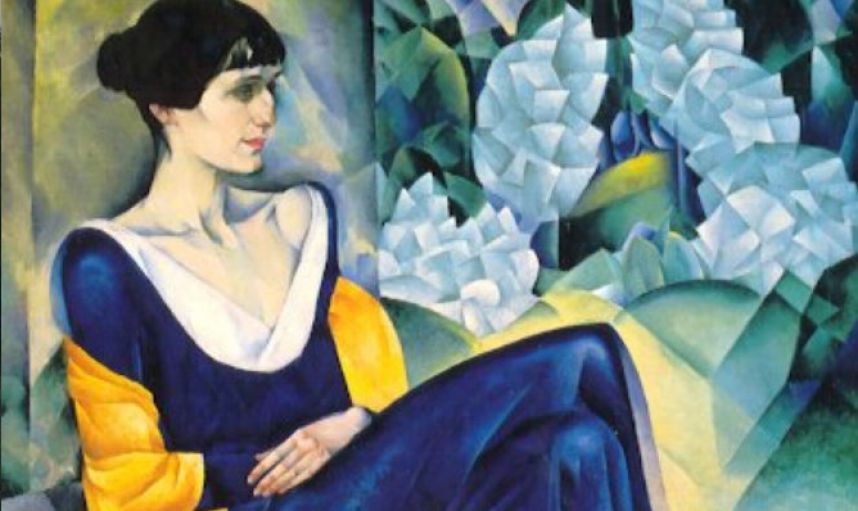 Певица Анна Герман
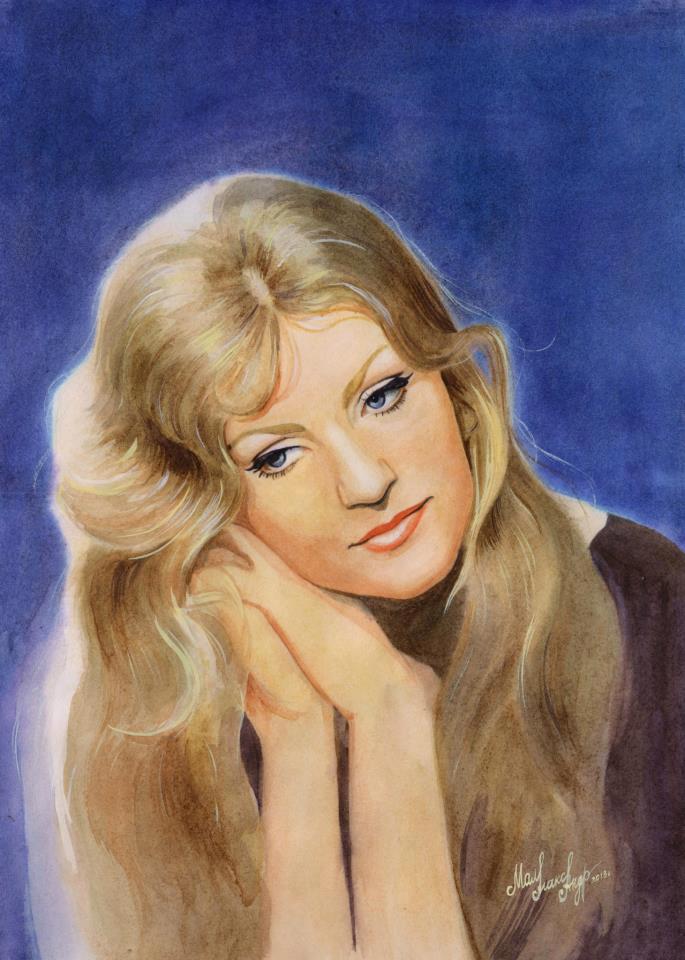 Именины, святые покровители
Анна Адрианопольская, мученица, 4 ноября (22 октября). Анна Вифинская, преподобный (преподобная, подвизавшаяся в мужском образе), 26 (13) июня, 11 ноября (29 октября). Анна  Готфская,  мученица,  8 апреля  (26 марта). Анна (в иночестве Евфросиния) Кашинская, Тверская, княгиня, схимонахиня, 25 (12) июня, 15 (2) октября. Анна Праведная, мать Пресвятой Богородицы, 7 августа (25 июля), 22 (9) сентября; 22 (9) декабря - зачатие св. Анны. В этот день от престарелых родителей своих, праведных Иоакима и Анны, по усердным молитвам их была зачата Пресвятая Богородица. Анна Новгородская, княгиня, преподобная, 23 (10) февраля. Анна Пророчица, дочь Фануилова, 16 (3) февраля, 10 сентября (28 августа). Анна Пророчица, мать пророка Самуила, 22 (9) декабря. Анна Римская, дева, мученица, 3 февраля (21 января), 18 (5) июля. Анна Селевкийская (Персидская), мученица, 3 декабря (20 ноября).
Святая Анна
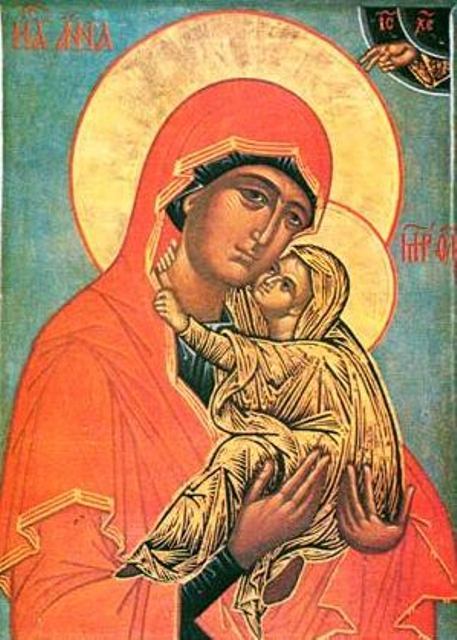 Анна Новгородская
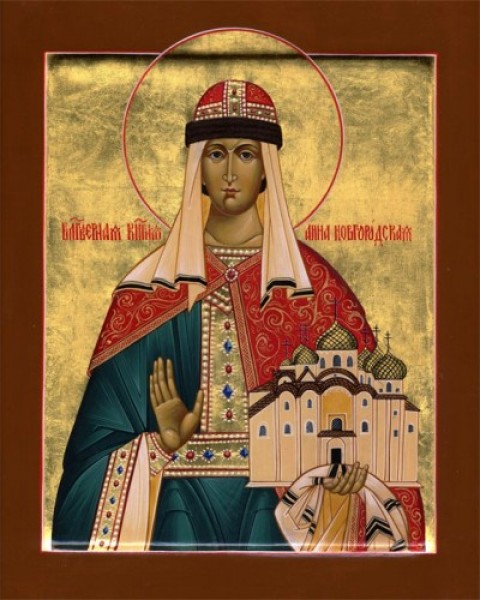 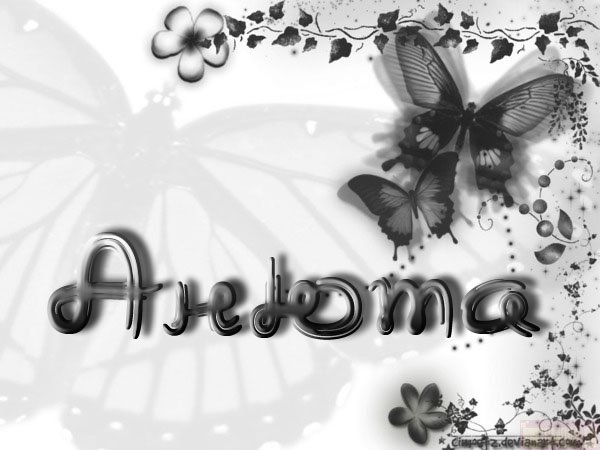 Презентацию составила
Ученица 4 класса МБОУ Парижской ООШ Гончарова Анна